First Unitarian Universalist Church Site Development Plan
11/12/2024
NOTE: Use this PowerPoint as an example of what should be included in a Neighborhood Information Meeting (NIM) presentation for Site Development Plans (SDPs).  
Version: 23.001
Overview
Introductions
About our Project
The Application Process
Exhibits:
Site Plan
Landscape Plan
Building Elevation 
Photometric Plan
Traffic Impacts
Q&A
Introduction
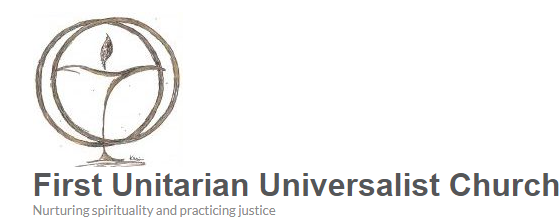 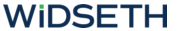 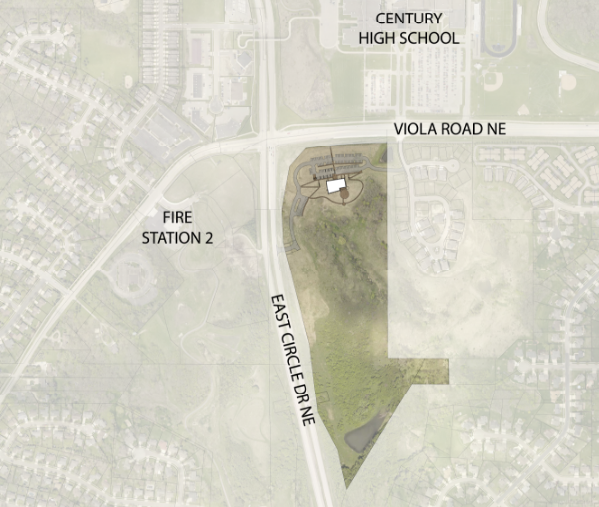 The First Unitarian Universalist Church of Rochester intends to develop the site for a new 34,674 sf church with 202 off street parking stalls. The site is approximately 40 +/- acres of undeveloped pastureland with two stormwater retention ponds that outlet on the property. The site is now within the city limits of Rochester through annexation.
About our Project
The Application Process
Description:
35 ft. height
34, 674 SF with 297 seats
100 parking stalls total with 78 shown for future parking.
Two access points
Walking paths, playground area and memorial garden
Site Plan
Description:
A mix of trees, rain gardens, and an extensive amount of preserved vegetation, with lots of open space.
Landscape Plan
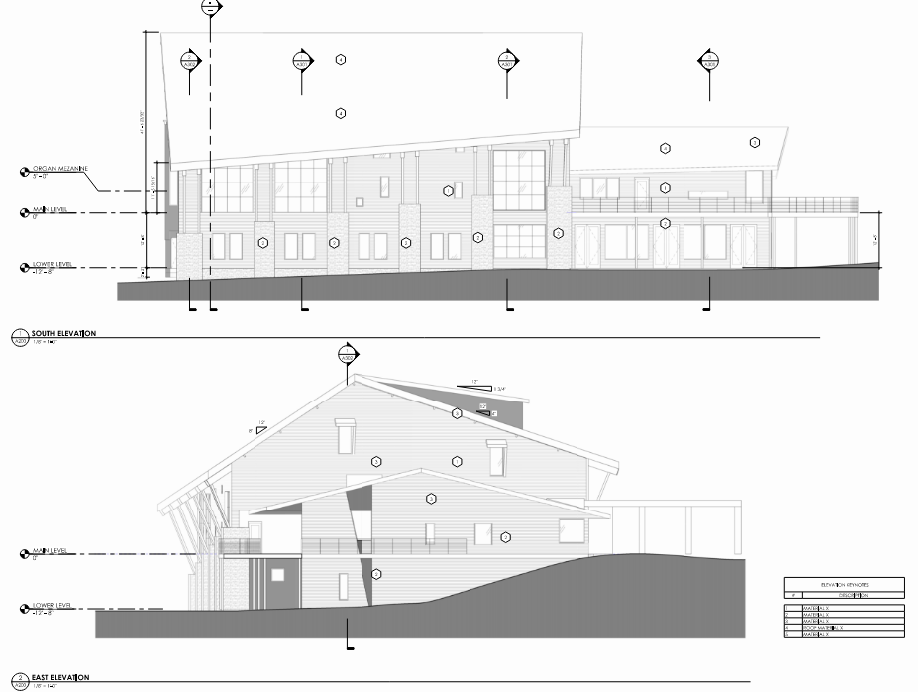 Building Elevation
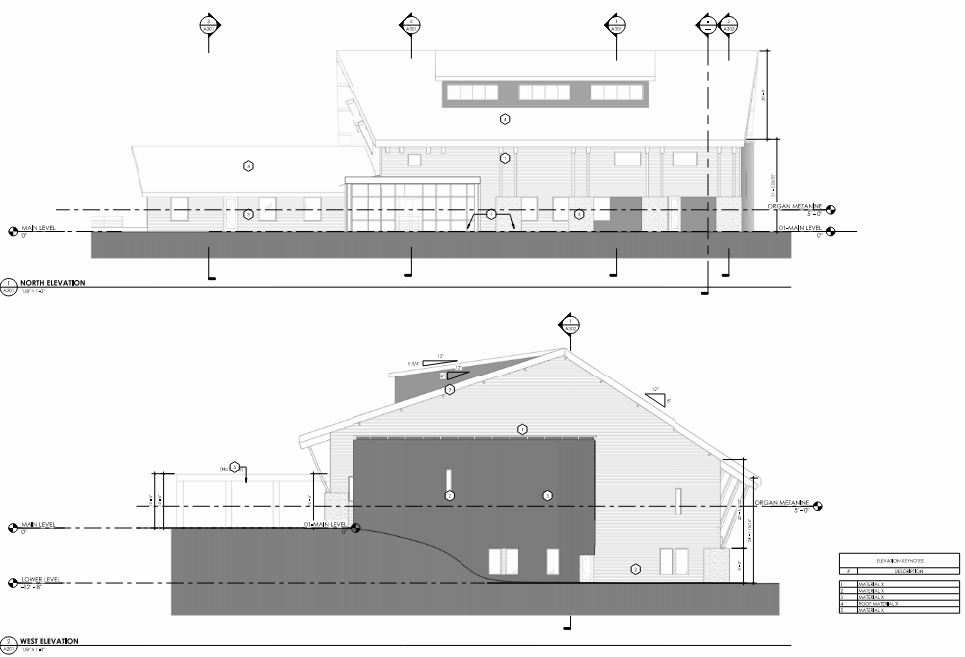 Building Elevation
Photometric Plan
Details on Preliminary Trip Generation Analysis/how much additional traffic could be generated.
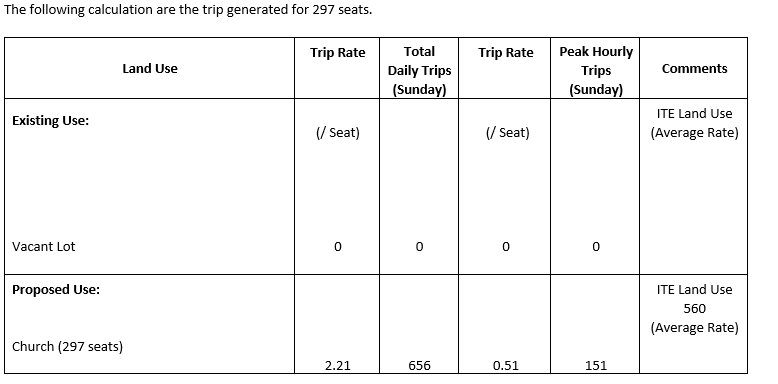 Traffic Impacts
Q&A
Still have Questions?
Contact the City of Rochester’s Community Development Department with any questions about this application type via email communitydevelopment@rochestermn.gov  or phone (507-328-2600).